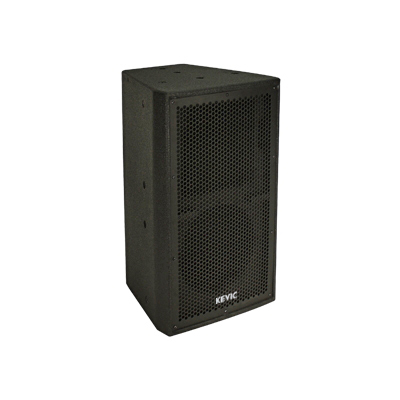 KMS082
PASSIVE SPEAKER
8" 스피커
독자적 냉각 시스템으로 탁월한 원음 재현 능력과 내구성
최신 기술이 도입된 독자적 네트워크 적용
홀컵 내장
정격출력 	 		: 250W
최대음압레벨  		: 124dB
주파수 특성 			: 60Hz-19kHz
감도	  		: 94dB
임피던스 	 		: 8Ω
지향성  	 		: 90°x 60°
캐비넷 재질	 		: Russian Birch Wooden Cabinet
외형 규격(W x H x D)  		: 275 x 475 x 280mm
무게 	 		: 12kg